Juan Ramón Jiménez
Introducción.
2. Los niños que actúan como adultos
3. Los adultos
4. Niños no adultos
5. Los mayores no adultos
6. Algunos animales
7. Los seres marginales
8. Desequilibrios de la naturaleza
9. Festejos desde la distancia
10. Comunión con la naturaleza
11. Crítica social
12. Platero en el recuerdo
14. Conclusiones
PLATERO Y YO:
DOS MIRADAS COMPLEMENTARIAS

JOSÉ ANTONIO CARBALLAR
A finales de 1905 el poeta, con su “acostumbrada nostalgia de Andalucía” y  afectado otra vez por su depresión nerviosa, volvió a Moguer. El mal estado de su salud fue agravado por la ruina de su familia. Es una época en la que escribe muy poco, pero de forma gradual va saliendo de la crisis gracias al la paz del campo, a la amistad y al reposo… Pero se le hace indispensable un amigo ideal “pequeño, peludo, suave, tan blando por fuera que se diría de algodón”.
Introducción.
2. Los niños que actúan como adultos
3. Los adultos
4. Niños no adultos
5. Los mayores no adultos
6. Algunos animales
7. Los seres marginales
8. Desequilibrios de la naturaleza
9. Festejos desde la distancia
10. Comunión con la naturaleza
11. Crítica social
12. Platero en el recuerdo
14. Conclusiones
Platero y yo se publica en el año 1914. Juan Ramón dedicó este libro a las personas “no adultas”, que mantienen la inocencia y pureza de sentimientos propios de la infancia, ya que los adultos suelen traer el dolor o la tristeza a los niños, a los animales o al poeta, por lo que tampoco está escrito para niños que se comportan como mayores.
Platero y yo. Elegía andaluza con ilustraciones de Fernando Marco. Madrid: La Lectura, 1914.
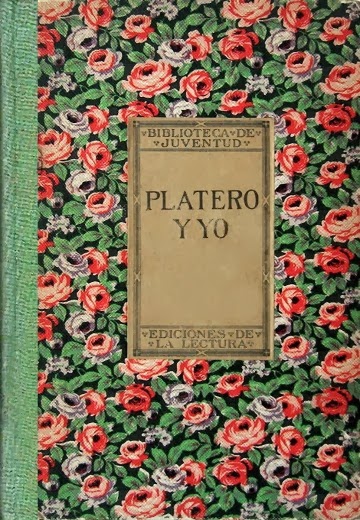 Introducción.
2. Los niños que actúan como adultos
3. Los adultos
4. Niños no adultos
5. Los mayores no adultos
6. Algunos animales
7. Los seres marginales
8. Desequilibrios de la naturaleza
9. Festejos desde la distancia
10. Comunión con la naturaleza
11. Crítica social
12. Platero en el recuerdo
14. Conclusiones
JUAN RAMÓN 
CONSTRUYE UNA COMUNIDAD
FORMADA POR:

		EL POETA Y PLATERO
		ALGUNOS ANIMALES
		NIIÑOS NO ADULTOS
		LOS MAYORES NO ADULTOS
		ALGUNOS ANIMALES
		SERES MARGINALES

DISTORSIONAN LA COMUNIDAD

		LOS NIÑOS QUE ACTÚAN COMO 		ADULTOS
		LOS ADULTOS
		DESEQUILIBRIOS DE LA 			NATURALEZA
Introducción.
2. Los niños que actúan como adultos
3. Los adultos
4. Niños no adultos
5. Los mayores no adultos
6. Algunos animales
7. Los seres marginales
8. Desequilibrios de la naturaleza
9. Festejos desde la distancia
10. Comunión con la naturaleza
11. Crítica social
12. Platero en el recuerdo
14. Conclusiones
CAPÍTULO 7: EL LOCO
CAPÍTULO 32: LIBERTAD
CAPÍTULO 70: LOS TOROS
Platero y yo: (1907-1916). Madrid: Casa Editorial Calleja, 1917 (Biblioteca Calleja. Obras de Juan Ramón Jiménez)
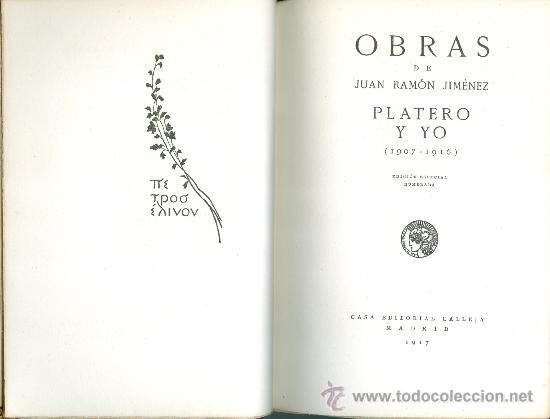 Platero y yo. Elegía andaluza, 1907-1916. Madrid: Publicaciones de la Residencia de
Estudiantes, 1926.
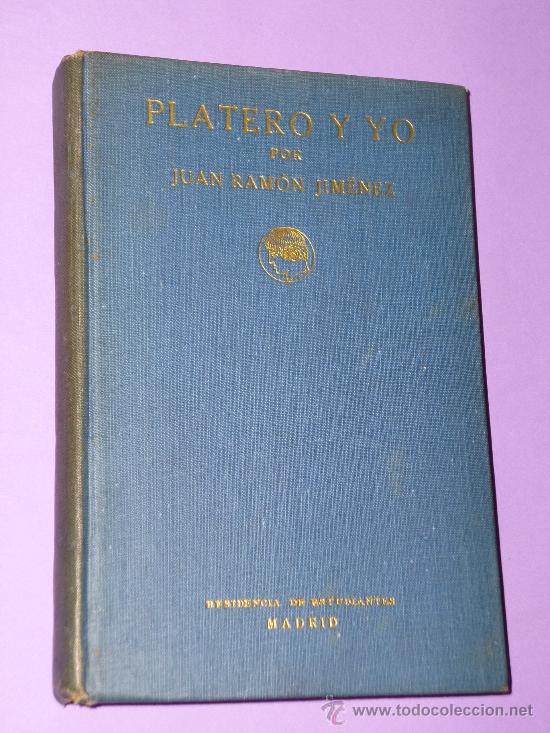 Platero y yo. Madrid: León Sánchez Cuesta, 1926.
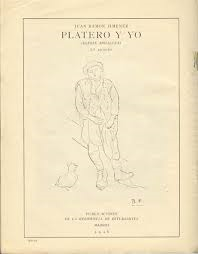 Introducción.
2. Los niños que actúan como adultos
3. Los adultos
4. Niños no adultos
5. Los mayores no adultos
6. Algunos animales
7. Los seres marginales
8. Desequilibrios de la naturaleza
9. Festejos desde la distancia
10. Comunión con la naturaleza
11. Crítica social
12. Platero en el recuerdo
14. Conclusiones
CAPÍTULO 15: EL POTRO CASTRADO
CAPÍTULO 6: LAS MIGAS
CAPÍTULO 27: EL PERRO SARNOSO
CAPÍTULO 98: LIPIANI
CAPÍTULO 61: LA PERRA PARIDA
CAPÍTULO 55: ASNOGRAFÍA
Platero y yo: (1907-1916). Madrid: Residencia de Estudiantes, 1932.
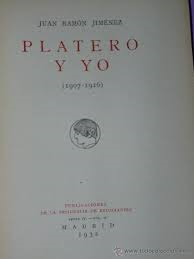 Platero y yo: elegía andaluza; con ilustraciones de Fernando Marco. Madrid: Espasa-Calpe,
1933.
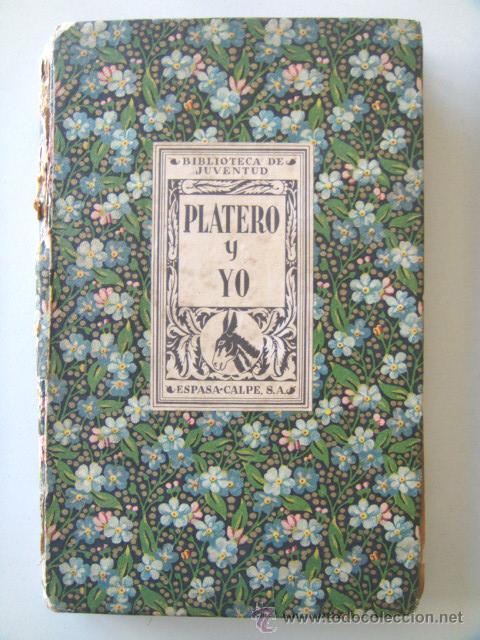 Platero y yo. Elegía andaluza, 1907-1916. Madrid: Editorial Signo, 1934.
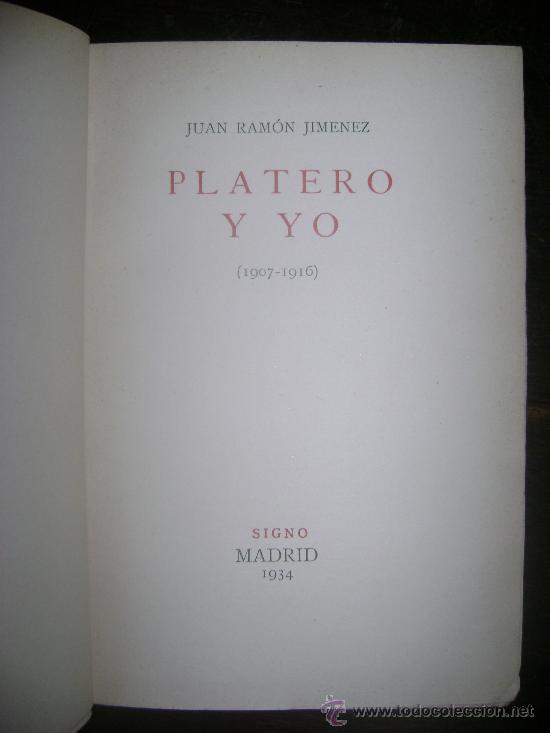 Platero y yo: Elegía andaluza. Con ilustraciones de Fernando Marco. Madrid: [Espasa-Calpe],
1936 (1937).
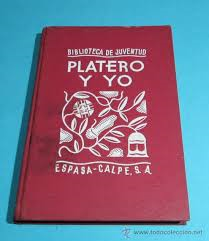 Platero y yo. Buenos Aires: Espasa-Calpe Argentina, 1937.
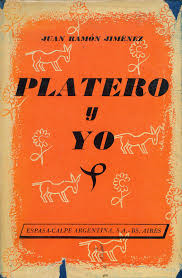 Platero y yo. Elegía andaluza. Buenos Aires: Editorial Losada, 1939.
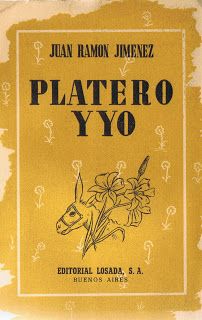 Introducción.
2. Los niños que actúan como adultos
3. Los adultos
4. Niños no adultos
5. Los mayores no adultos
6. Algunos animales
7. Los seres marginales
8. Desequilibrios de la naturaleza
9. Festejos desde la distancia
10. Comunión con la naturaleza
11. Crítica social
12. Platero en el recuerdo
14. Conclusiones
CAPÍTULO 9: LAS BREVAS
CAPÍTULO 3: JUEGOS DEL ANOCHECER
CAPÍTULO 37: LA CARRETILLA
CAPÍTULO 44: LA ARRULLADORA
CAPÍTULO 81: LA NIÑA CHICA
CAPÍTULO 90: EL RACIMO OLVIDADO
CAPÍTULO 102: SUSTO
Platero y yo, Elegía andaluza, 1907-1916. Con ilustraciones de Norah Borges. Buenos Aires,
Editorial Losada (21 septiembre) 1942, 342 págs. (Tela azul).
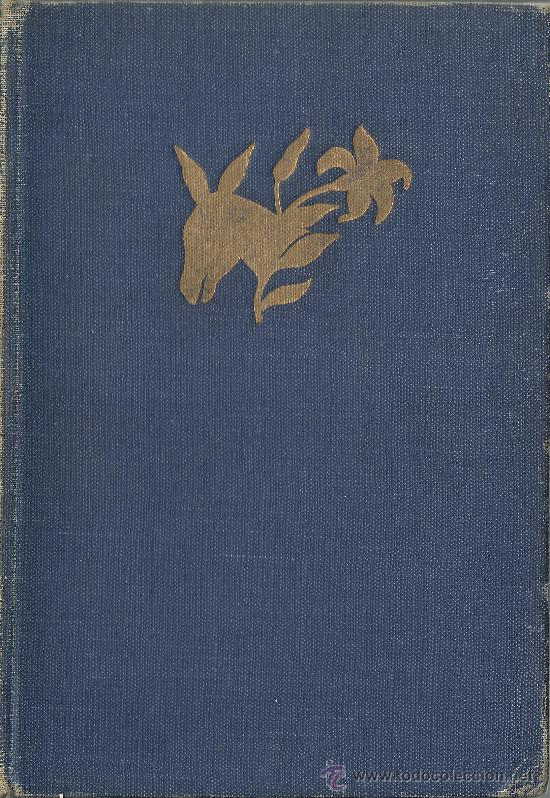 Platero y yo. México: Diana, [1947].
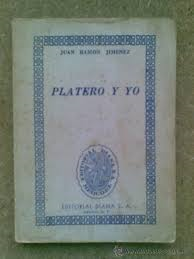 Platero e Io, Elegia Andalusa, 1907-1916. Traduzione e note di Silvio Pellegrini. Ausonia,
Siena, junio 1949.
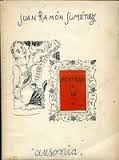 Platero en Ik: Andaloezische Elegie. Traductor: Door P. Verhoog. Amsterdam, Vitgerveij
V.H.C. de Boer Jr., 1951.
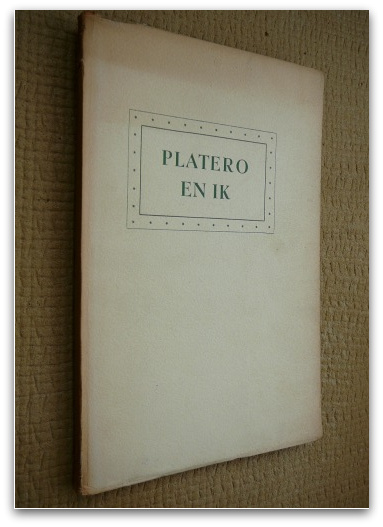 Platero y yo. (Elejía andaluza) 1907-1916 con 50 ilustraciones de Rafael Álvarez Ortega.
Madrid: Editorial Aguilar, 1953.
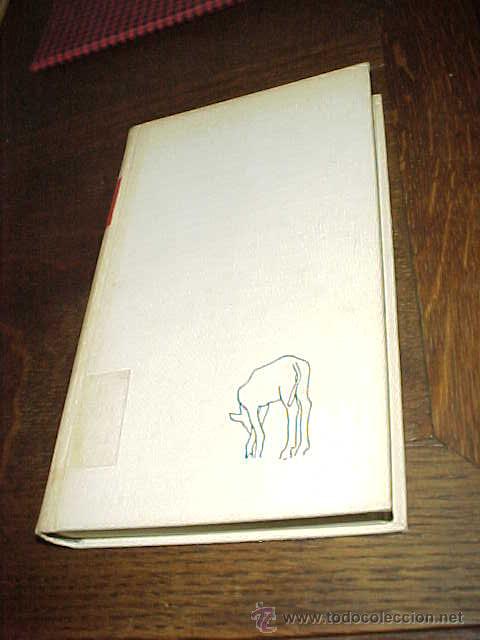 Platero und ich. Andalusische Elegie. Frankfurt: Insel Verlag, 1953.
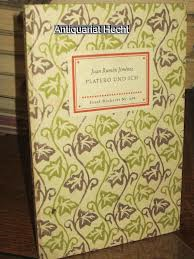 Platero y yo, Elegía andaluza, 1907-1916. Con 50 ilustraciones de Rafael Alvarez Ortega.
Madrid, Editorial Aguilar, 1955.
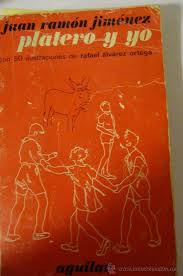 Introducción.
2. Los niños que actúan como adultos
3. Los adultos
4. Niños no adultos
5. Los mayores no adultos
6. Algunos animales
7. Los seres marginales
8. Desequilibrios de la naturaleza
9. Festejos desde la distancia
10. Comunión con la naturaleza
11. Crítica social
12. Platero en el recuerdo
14. Conclusiones
CAPÍTULO 18: ANILLA LA MANTECA
CAPÍTULO 49: EL TIO DE LAS VISTAS
CAPÍTULO 74: SARITO
CAPÍTULO 89: ANTONIA
Platero et moi. Traduction de Claude Couffon. Illustrations de Baltasar Lobo. Paris: Pierre
Seghers, [1956].
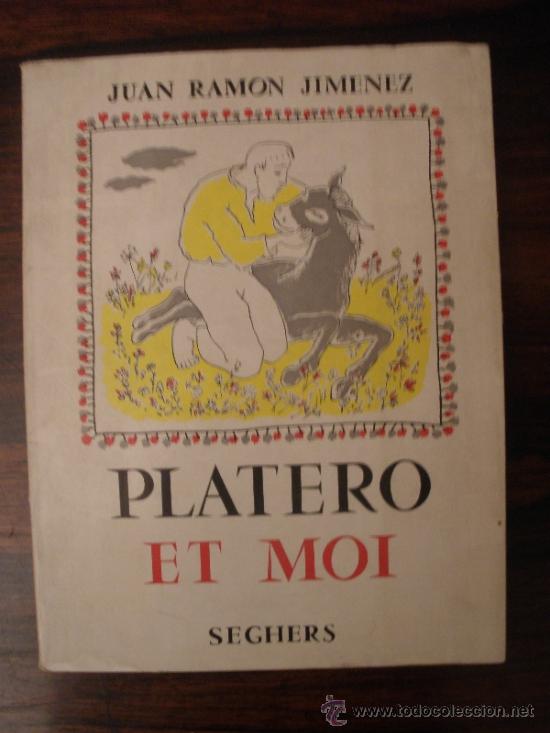 Platero and I, An andalusian elegy. Translated by William and Mary Roberts. Drawings by Baltasar Lobo. Oxford, The Dolphin Book Company, 1956.
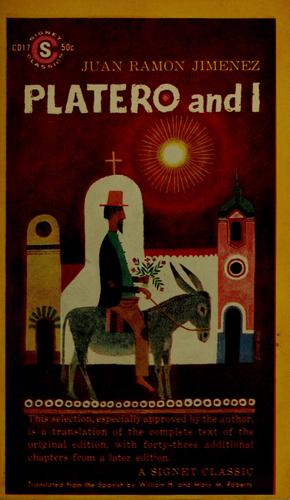 Platero and I. Translated by Eloïse Roach. Drawings by Jo Alys Down. Austin: University of Texas Press, [1957].
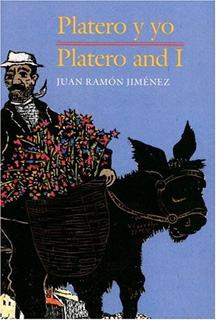 Platero y yo: (elegía andaluza). Ilustraciones de Carlos Saenz de Tejada. - Vitoria: Ediciones
de Arte Fournier, 1957. (Edición de lujo).
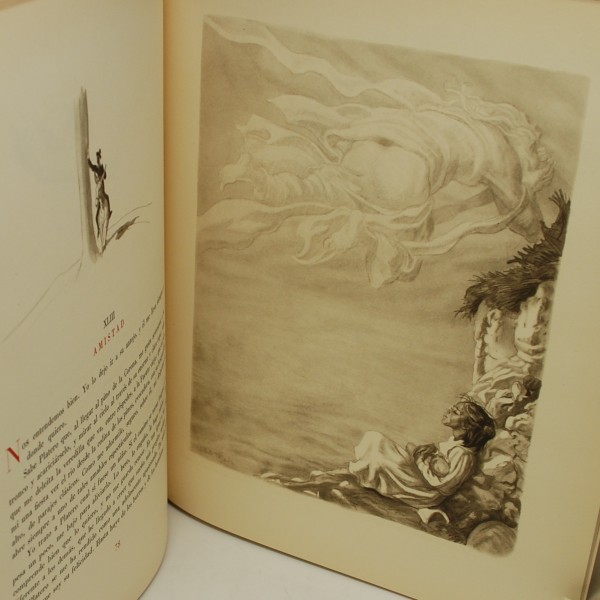 Introducción.
2. Los niños que actúan como adultos
3. Los adultos
4. Niños no adultos
5. Los mayores no adultos
6. Algunos animales
7. Los seres marginales
8. Desequilibrios de la naturaleza
9. Festejos desde la distancia
10. Comunión con la naturaleza
11. Crítica social
12. Platero en el recuerdo
14. Conclusiones
CAPÍTULO 20: EL LORO
CAPÍTULO 30: EL CANARIO VUELA
CAPÍTULO 79: ALEGRÍA
Platero e Eu. Tradução de José Bento. Desenhos de Bernardo Marqúes. Edição «Libros do Brasil», Lisboa, 1960.
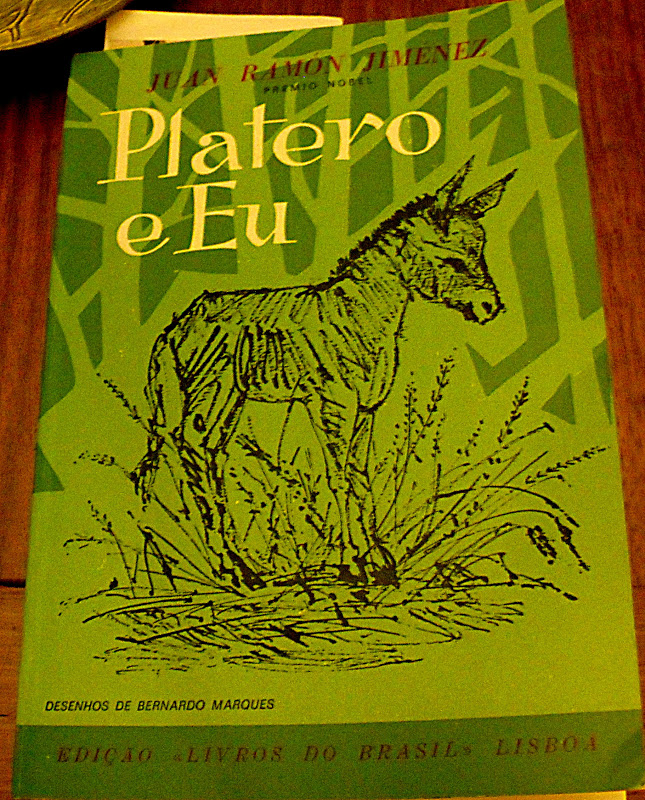 Srebrzynek i Ja. Elegia Andaluzyjska. Przelozyl Janusz Strasburger. Obwolute, akladte i karte tytulowa oraz ilustracje wykonal Stanislaw Rzepa. Redaktor Alicja Crajewska. Redaktor techniczny Tadeusz Marciniak. Krakovie, Instytut Wydawniczy«Pax». Warszawa. 1962.
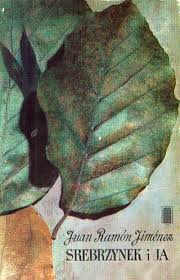 Platero y yo: Elegía andaluza (1907-1916). Ilustraciones de Benjamín Palencia. Barcelona: Nauta, 1964.
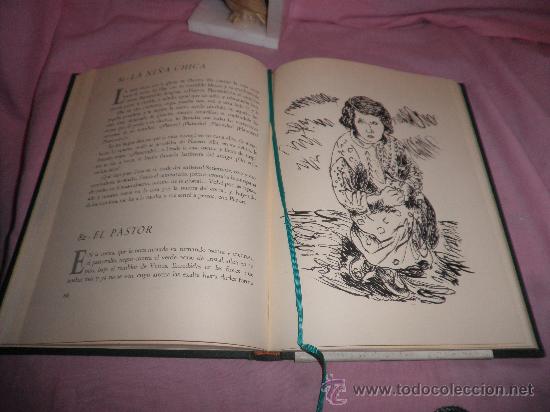 Introducción.
2. Los niños que actúan como adultos
3. Los adultos
4. Niños no adultos
5. Los mayores no adultos
6. Algunos animales
7. Los seres marginales
8. Desequilibrios de la naturaleza
9. Festejos desde la distancia
10. Comunión con la naturaleza
11. Crítica social
12. Platero en el recuerdo
14. Conclusiones
CAPÍTULO 17: EL NIÑO TONTO
CAPÍTULO 46: LA TÍSICA
CAPÍTULO 94: PINITO
Platero y yo. Guión Eduardo Mann. [S.l.: s.n., 1964] (Madrid: Marte Films).
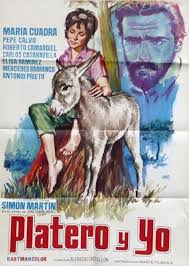 Platero et moi. Edición de lujo patrocinada por la Academia Sueca y la Fundación Nobel, reservada a la Asociación de Bibliófilos. Con un dibujo de Picasso. París, Editions Rombaldi, (10 octubre) 1964.
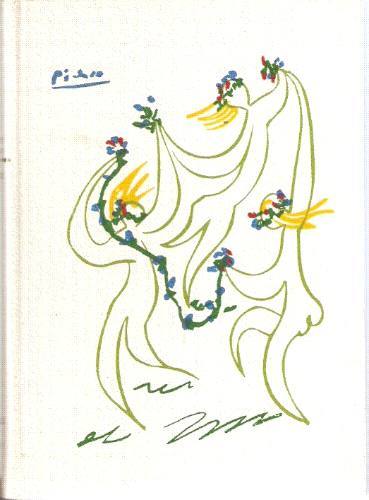 Platero y yo. Elegía andaluza, 1907-1916. Buenos Aires: Losada, 1967.
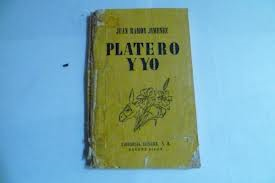 Introducción.
2. Los niños que actúan como adultos
3. Los adultos
4. Niños no adultos
5. Los mayores no adultos
6. Algunos animales
7. Los seres marginales
8. Desequilibrios de la naturaleza
9. Festejos desde la distancia
10. Comunión con la naturaleza
11. Crítica social
12. Platero en el recuerdo
14. Conclusiones
CAPÍTULO 13: GOLONDRINAS
CAPÍTULO 12: LA PÚA
CAPÍTULO 35: LA SANGUIJUELA
CAPÍTULO 54: LA COZ
CAPÍTULO 65: EL VERANO
CAPÍTULO 31: EL DEMONIO
CAPÍTULO 72 VENDIMIA
CAPÍTULO 83: EL CANARIO SE MUERE
CAPÍTULO  106: EL TORO HUIDO
Platero y yo en la voz de María Teresa León. Buenos Aires: Jacobo Muchnik, editor, [1970].
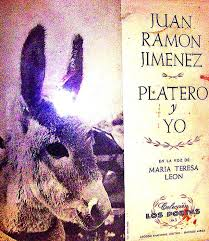 Platero y yo. Traducción al hebreo de Emmanuel Olsvanger. Jerusalén. Israel, [1972].
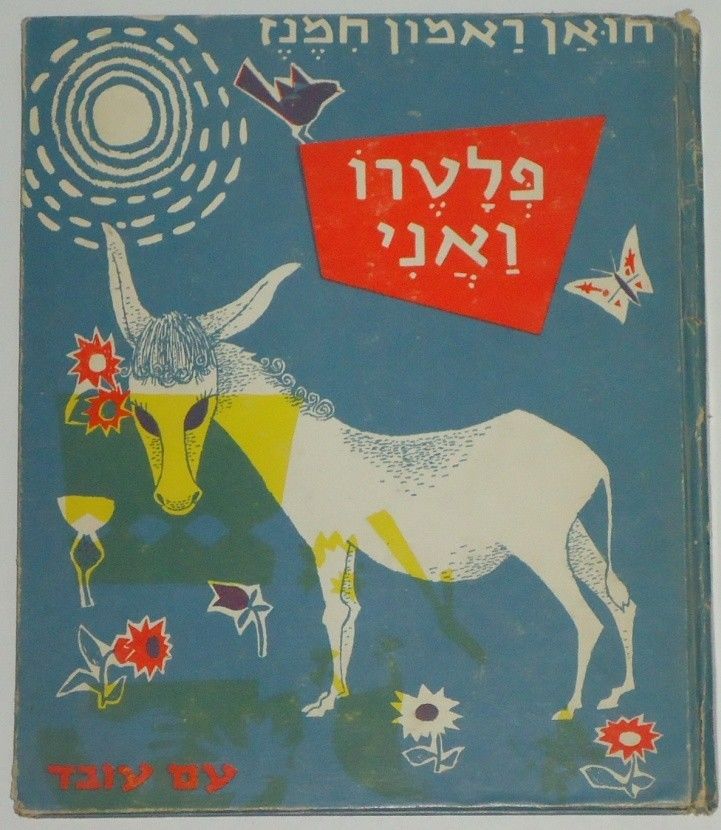 Platero y yo. Elegía andaluza, ilustraciones de Fernando Marco. - [Madrid]: Agrupación
Nacional del Comercio del Libro, [1973].
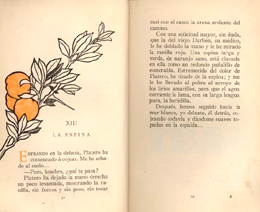 Srdce v Nepohode. Bratislava, Slovensky Spisovatel, 1974.
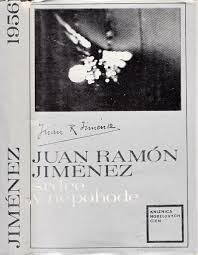 Platero y yo. Edición e introducción de Michael P. Predmore. Madrid, Ediciones Cátedra, 1978.
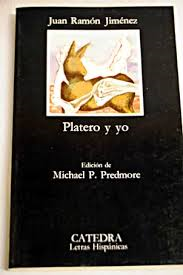 Platero kaj mi: andaluza elegio. Liven Dek Publicación: Málaga : Andaluza Esperanto-Unuiĝo
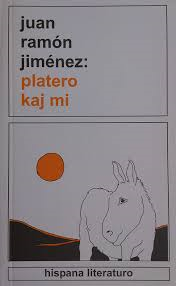 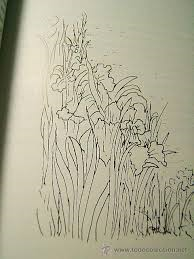 Platero y yo; ilustraciones de A. Ubeda. - Madrid: Edaf, 1984.
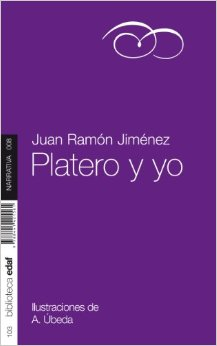 Platero y yo: elegía andaluz; ilustraciones de Fernando Marco. - Madrid: Ediciones de Arte y Bibliofilia, imp. 1979.
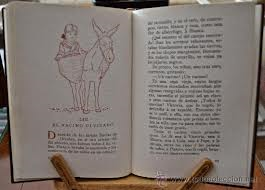 Harmo ja minä. Porvoo: Werner Söderström [Finlandia], 1979.
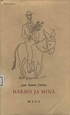 Introducción.
2. Los niños que actúan como adultos
3. Los adultos
4. Niños no adultos
5. Los mayores no adultos
6. Algunos animales
7. Los seres marginales
8. Desequilibrios de la naturaleza
9. Festejos desde la distancia
10. Comunión con la naturaleza
11. Crítica social
12. Platero en el recuerdo
14. Conclusiones
CAPÍTULO 47: EL ROCÍO
CAPÍTULO 76: LOS FUEGOS
CAPÍTULO 109: CENCERRADA
CAPÍTULO 126: CARNAVAL
CAPÍTULO 8: JUDAS
Platero et moi. Paris: Seghers [Francia], 1979.
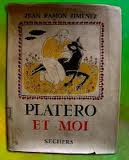 Srebrzynek i ja: elegia andaluzyjska. Warszawa: Pax [Polonia], 1979.
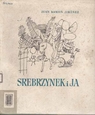 Platero y yo; traducción comentada de los capítulos no traducidos al neerlandés por Marina
Vervaeck-- Tolken : Rijkuniversitair Centram antwerpen, 1980.
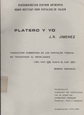 Platero y yo; ilustraciones de Asun Balzola. - Barcelona: Bruguera, 1981.
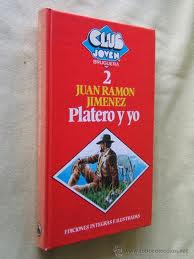 Platero y yo. Barcelona: Nauta, D.L. 1981.
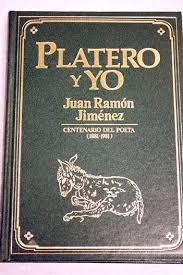 Introducción.
2. Los niños que actúan como adultos
3. Los adultos
4. Niños no adultos
5. Los mayores no adultos
6. Algunos animales
7. Los seres marginales
8. Desequilibrios de la naturaleza
9. Festejos desde la distancia
10. Comunión con la naturaleza
11. Crítica social
12. Platero en el recuerdo
14. Conclusiones
CAPÍTULO 4: EL ECLIPSE
CAPÍTULO 19: PAISAJE GRANA
CAPÍTULO 52: EL POZO
CAPÍTULO 84: LA COLINA
CAPÍTULO 118: EL INVIERNO
Platero y yo. (Elegía andaluza) 1907-1916. Introducción de Germán Bleiberg. Cubierta deFernando Marco. Madrid, Alianza Editorial, 1981
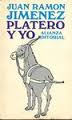 Ek en Platero. Kaapstad: Tafelberg, 1981.
(Ciudad del cabo: Sudafrica)
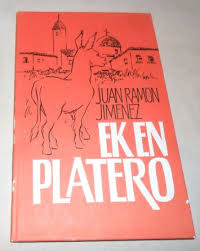 Platero y yo elegía andaluza. Madrid: Doncel, D.L. 1982.
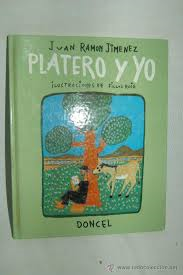 Platero y yo. Madrid: Taurus, 1982.
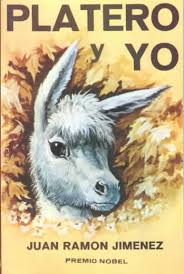 Sivac i ja: andaluzijska elegija Beograd: Narodna knjiga, 1982.
(Belgrado: República Servia)
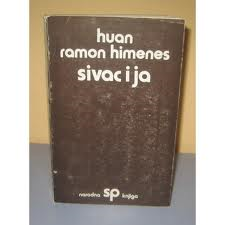 Introducción.
2. Los niños que actúan como adultos
3. Los adultos
4. Niños no adultos
5. Los mayores no adultos
6. Algunos animales
7. Los seres marginales
8. Desequilibrios de la naturaleza
9. Festejos desde la distancia
10. Comunión con la naturaleza
11. Crítica social
12. Platero en el recuerdo
14. Conclusiones
CAPÍTULO 95: EL RIO
Platero y yo. Barcelona: Bruguera, 1983.
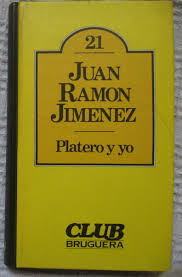 Introducción.
2. Los niños que actúan como adultos
3. Los adultos
4. Niños no adultos
5. Los mayores no adultos
6. Algunos animales
7. Los seres marginales
8. Desequilibrios de la naturaleza
9. Festejos desde la distancia
10. Comunión con la naturaleza
11. Crítica social
12. Platero en el recuerdo
14. Conclusiones
CAPÍTULO 132: LA MUERTE DE PLATERO
CAPÍTULO 133: NOSTALGIA DE PLATERO
CAPÍTULO 135: MELANCOLÍA DE PLATERO
Srebron i Ja. Przelozyl Florian Smieja. Okladka i rysunki Zygmunta Turkiewicza. London Great Britain, Poets and Painters Press, 1984.
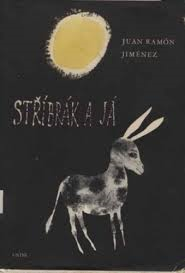 Si Platero at ako: elehiyang Andalusa. Manila, Philippines: National Book Store, 1985.
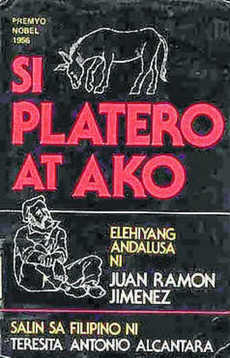 Platero y yo. Madrid: Anaya, D.L. 1986.
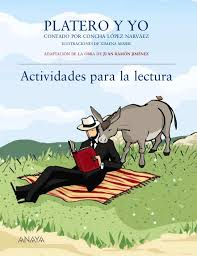 Introducción.
2. Los niños que actúan como adultos
3. Los adultos
4. Niños no adultos
5. Los mayores no adultos
6. Algunos animales
7. Los seres marginales
8. Desequilibrios de la naturaleza
9. Festejos desde la distancia
10. Comunión con la naturaleza
11. Crítica social
12. Platero en el recuerdo
14. Conclusiones
PLATERO Y YO:
DOS MIRADAS COMPLEMENTARIAS

JOSÉ ANTONIO CARBALLAR
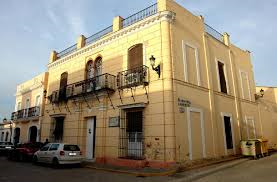 Platero ha che: ne-eyvoty syry poravopyre guaraníme. Asunción, Paraguay: L.T. Sanabria.
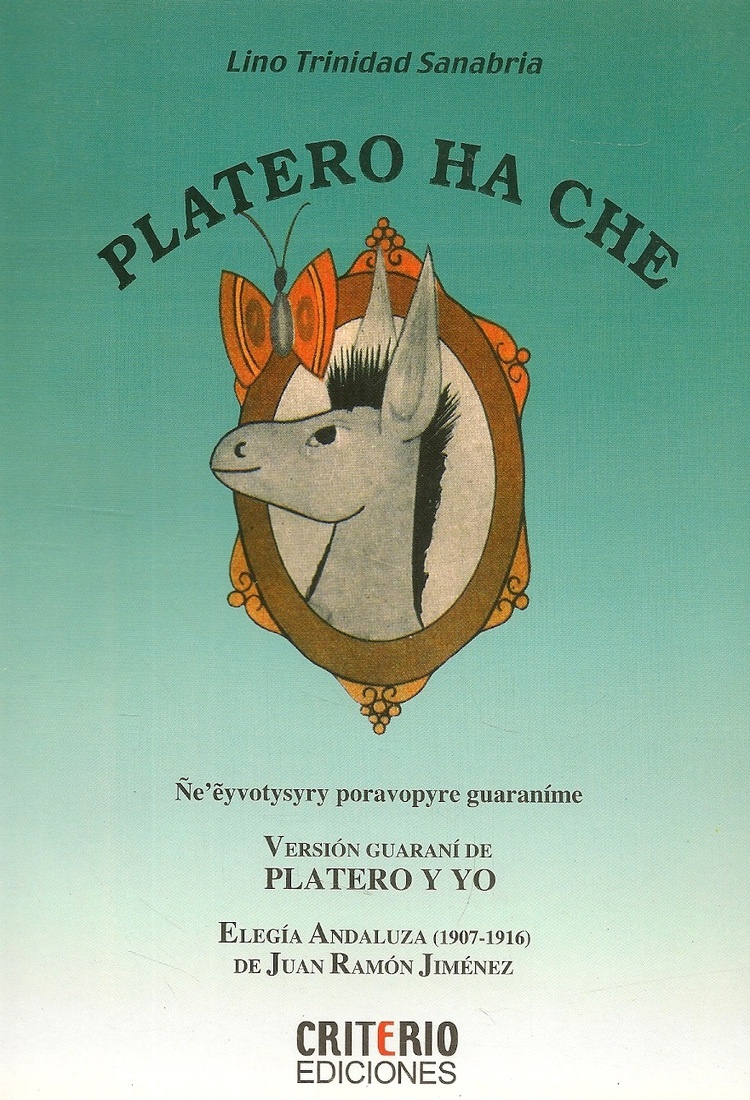 Platero y yo. Madrid: Alborada, 1987
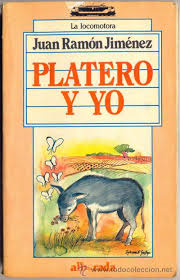 Platero e eu. Rio de Janeiro: Rio Grafica [Brasil], 1987.
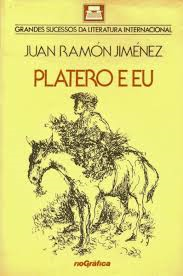 Platero y yo; edición, Richard A. Cardwell. - Madrid: Espasa-Calpe, D.L. 1988.
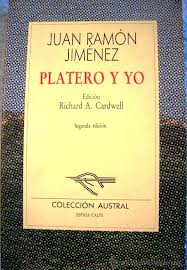 Platêro un es: andalûziescu elêgija: Rîga : Liesma, 1988. (Letón)
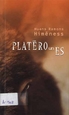 Blanquet i jo. Igualada: Ediciones del Centre d'Estudis Comarcals, 1989.
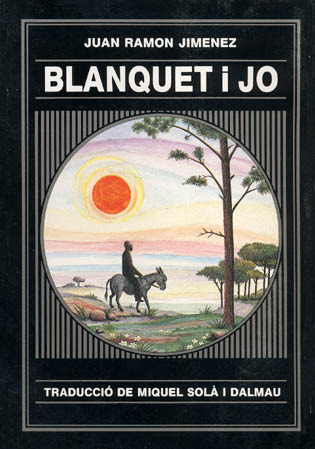 Platero ja mina. Põldmäe, Asta Tallinn: Eesti Raamat , 1989. (Estonio)
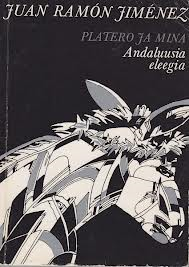 Platero e mais eu. Sada: Ediciós Do Castro, D.L. 1990. (Gallego)
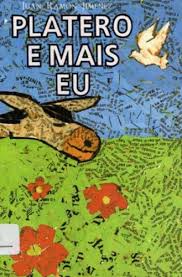 Platero y yo. Madrid: Edaf, 1990
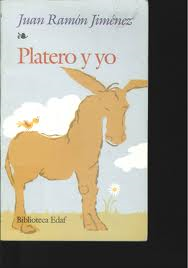 Platero und ich: andalusische Elegie. Frankfurt am Main. Suhrkamp, 1991.
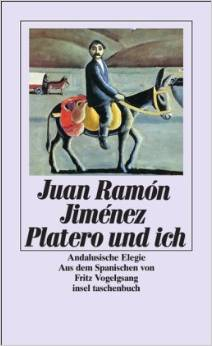 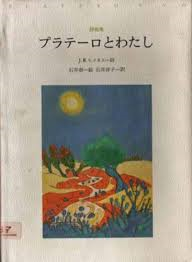 Puratêro to watasi. Itô Takeyosi; Itô Yuriko; Tyo Sinta. Tokyo: Rironsya, 1991.
Platero y yo. A. Gómez Yebra. - Madrid: Castalia, [1992].
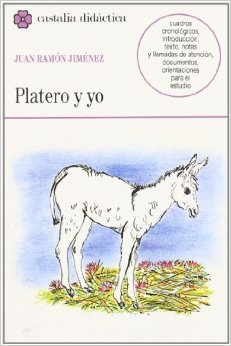 Platero et moi. Paris: Seghers, 1994.
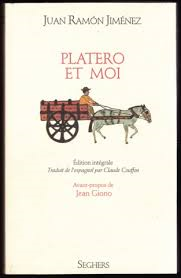 Platero and I. Translated by Myra Cohn Livingston and Joseph F. Domínguez. Illustrations by Antonio Frasconi. New York, Clarion Books, 1994.
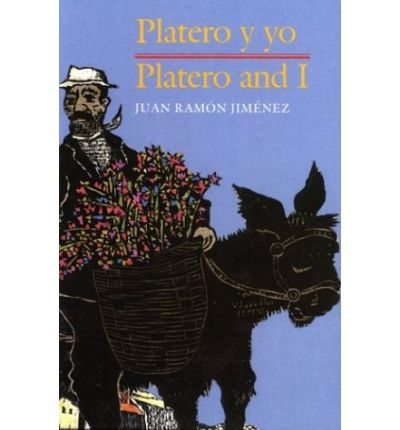 Plateras ir aš. Vilnius: Vyturys [Lituania], 1994.
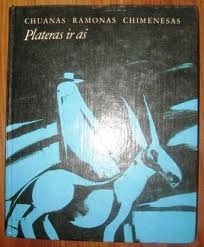 Platero und ich: andalusische Elegie. Frankfurt am Main, Leipzig: Insel-Verlag [Alemania], 1995.
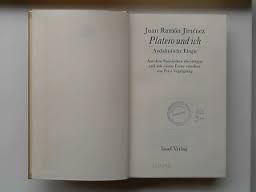 Srebroń i ja. Wrocław: Wacław Bagińsk, 1997. (Polaco)
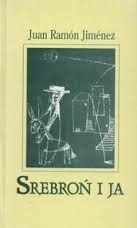 Sølvfell og jeg: en andalusisk elegi. Oslo: Solum, 1997. (Noruego)
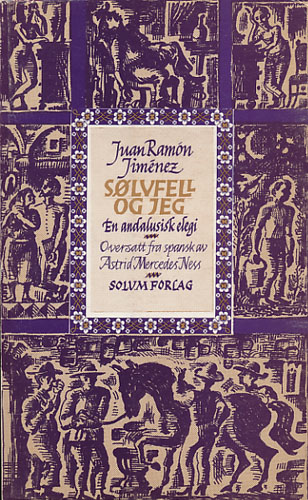 Platero ile Ben: Bir Endülüs Agiti. Istambul: [s.n.], 2002.
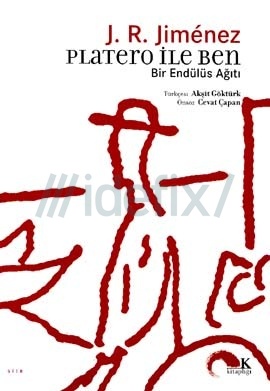 Platēro un es. Rīga: Minerva [Letonia], 2004.
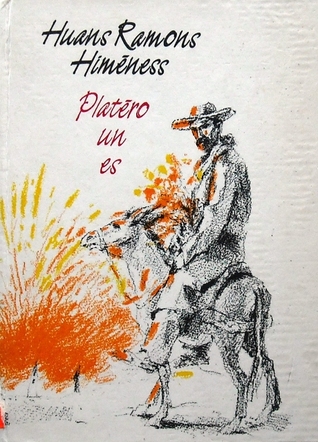 Platero and I = Platero y yo: a dual-language book. Mineola, New York: Dover Publications, [2004].
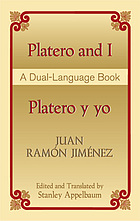 Platero en ik: een Andalusische elegie Utrecht: IJzer, 2005. (Holandés)
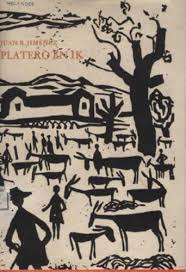 Platero eta biok. Bilbao: Beta, [2008].
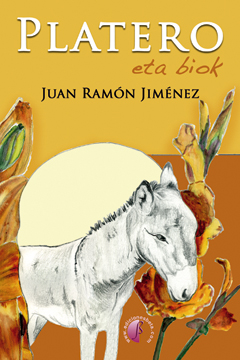 Edición árabe. Traducción de Driss Jebrouni, [2008].
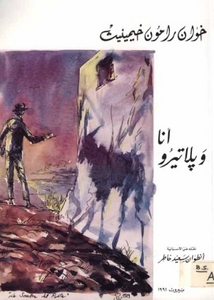 Platero und ich; für Kinder erzählt von Rosa Navarro Durán.-- s.l.: Ravensburger
Buchverlag, 2009.
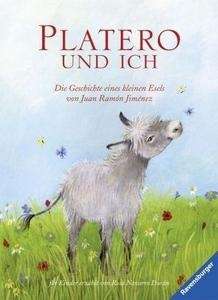 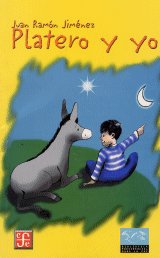 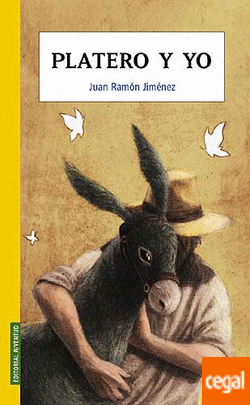 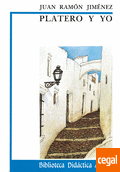 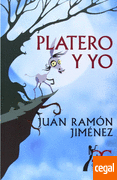 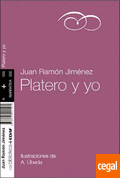 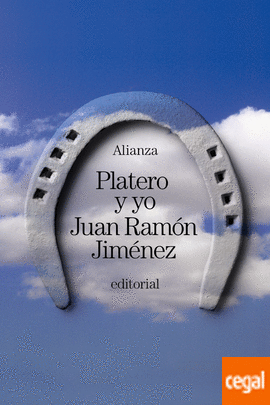 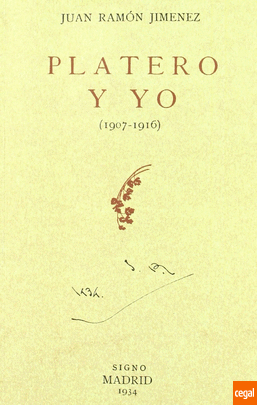 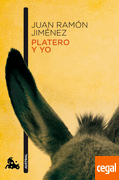 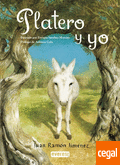 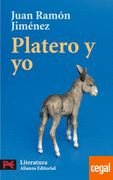 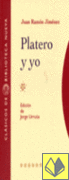 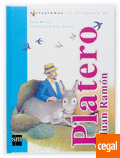 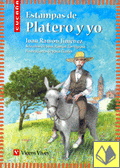 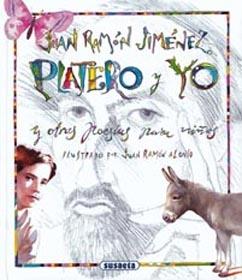 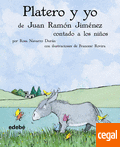 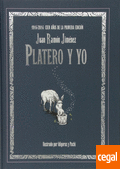 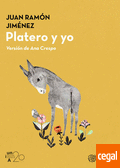 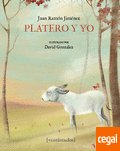 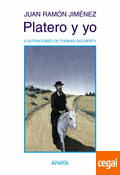 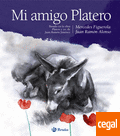